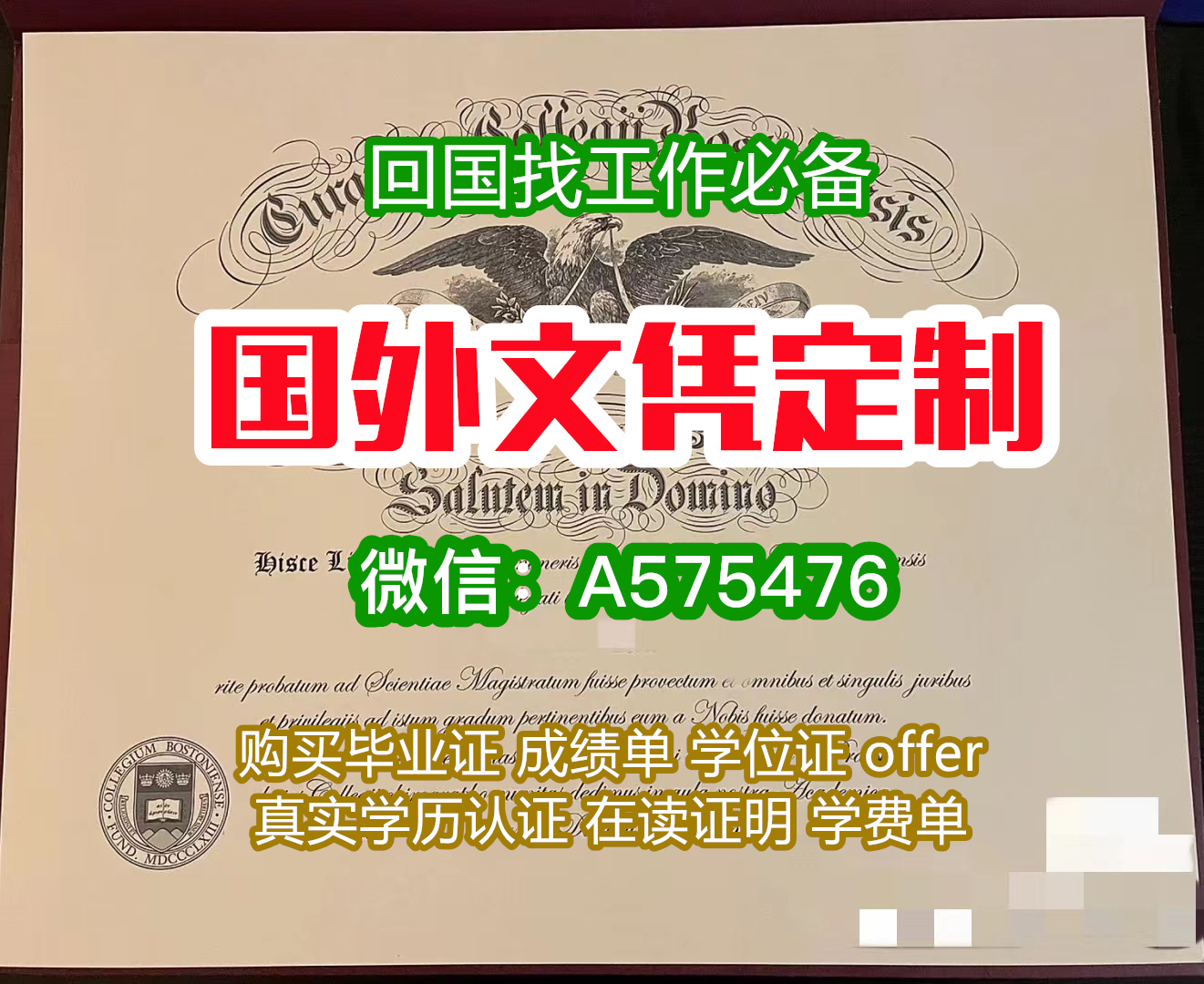 節氣由來
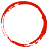 章一
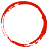 尘世未徂暑，山中今授衣。露蝉声渐咽，秋日景初微。四海犹多垒，余生久息机。漂流空老大，万事与心违。
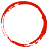 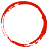 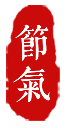 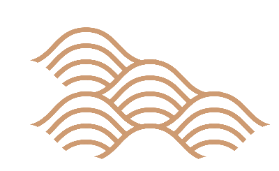 处暑，七月中。
处，止也。暑气至此而止矣。
————《月令七十二候集解》
处 暑
二O一九年 八月二十三日   星期五
己亥年  七月廿三
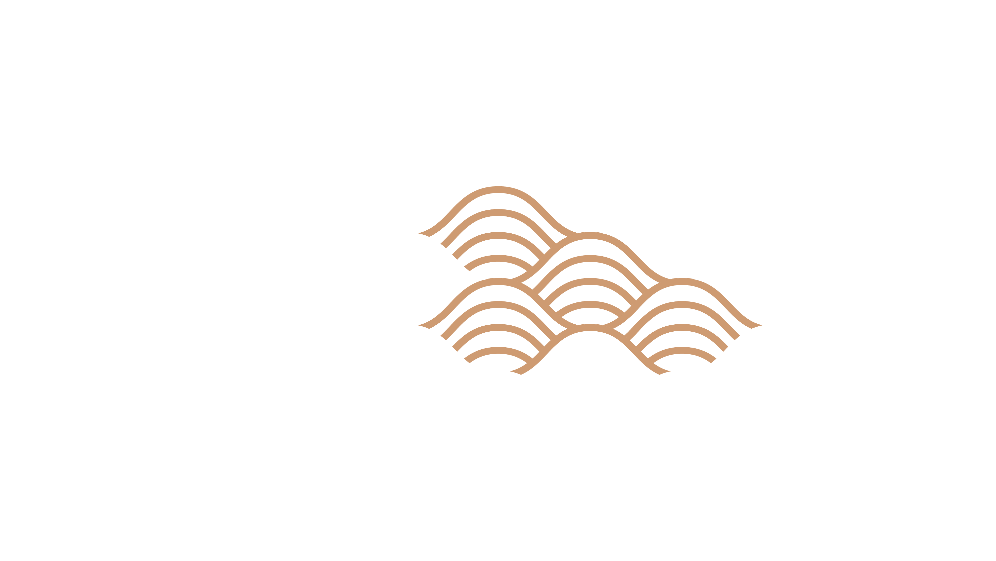 处暑，即为“出暑”，是炎热离开的意思。处暑是农历二十四节气之中的第14个节气，时间点为公历8月23日，太阳到达黄经150°。
处暑节气意味着即将进入气象意义的秋天，处暑后中国黄河以北地区气温逐渐下降。
天文专家称，处暑当天，太阳直射点已经由“夏至”那天的北纬23°26′，向南移动到北纬11°28′。
北京城区，白昼长度已经由夏至的15小时缩短到13小时25分钟，正午太阳高度也由夏至的73°32′降低至61°34′，人们可以明显感觉到太阳开始偏南了。随着太阳高度的继续降低，所带来的热力也随之减弱。
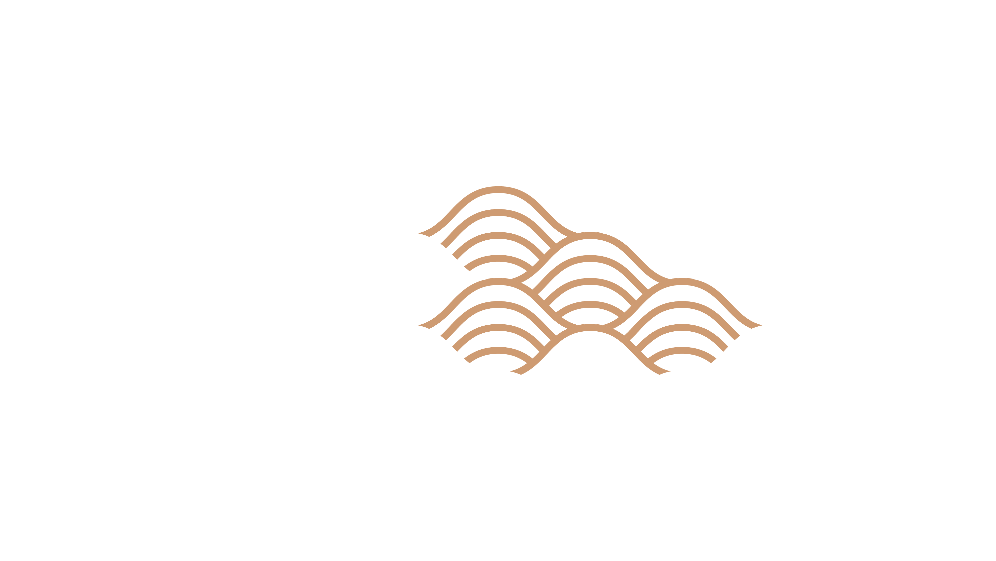 太阳到达黄经150°时是农历二十四节气的处暑。处暑是反映气温变化的一个节气。“处”含有躲藏、终止意思，“处暑”表示炎热暑天结束了。

材料咨询办理、认证咨询办理请加学历顾问【微信:1954292140】毕业证购买指大学文凭购买，毕业证办理和文凭办理。学院文凭定制，学校原版文凭补办，扫描件文凭定做，100%文凭复刻。经常操作的国家有美国毕业证，英国毕业证，澳洲毕业证，加拿大毕业证，以及德国毕业证，法国毕业证、荷兰毕业证、瑞士毕业证、日本毕业证【微信:1954292140】韩国毕业证、新西兰毕业证、新加坡毕业证、泰国毕业证、马来西亚毕业证等。包括了本科毕业证， 【微信:1954292140】硕士毕业证，博士毕业证及高中毕业证。
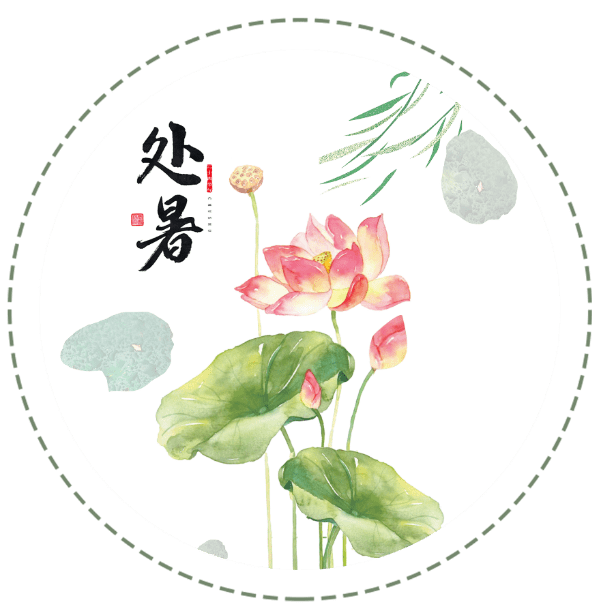 節氣特點
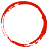 章二
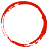 尘世未徂暑，山中今授衣。露蝉声渐咽，秋日景初微。四海犹多垒，余生久息机。漂流空老大，万事与心违。
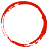 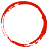 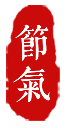 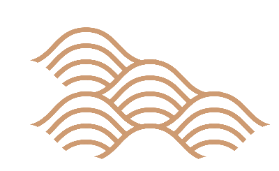 处暑三候
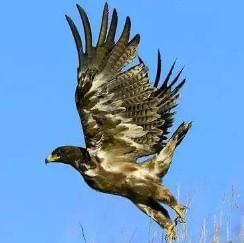 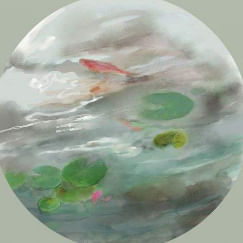 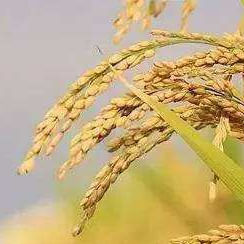 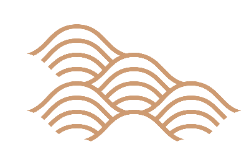 一候：鹰乃祭鸟
鹰自此日起感知秋之肃气，开始大量捕猎鸟类，并且先陈列如祭而后食，古人称之“义举”。
二候：天地始肃
天地间万物开始凋零，充满了肃杀之气。古时有“秋决”的说法，即是为了顺应天地的肃杀之气而行刑。
三候：禾乃登
禾乃登的“禾”指的是黍、稷、X、粱类农作物的总称，“登”即成熟的意思，意思就是开始秋收。
气温下降
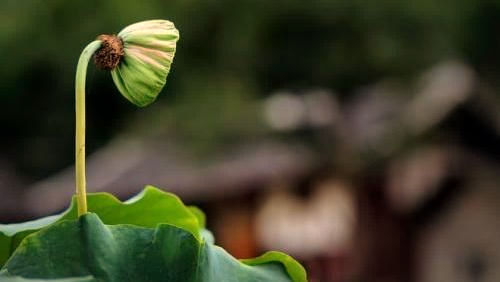 处暑节气，单单用气温开始走低来描述是不够的。气温走低仅是其中的一个现象。

产生这一现象背后的原因，首先应是太阳的直射点继续南移，太阳辐射减弱；

二是副热带高压跨越式地向南撤退，蒙古冷高压开始跃跃欲试，出拳出脚，小露锋芒。
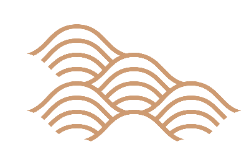 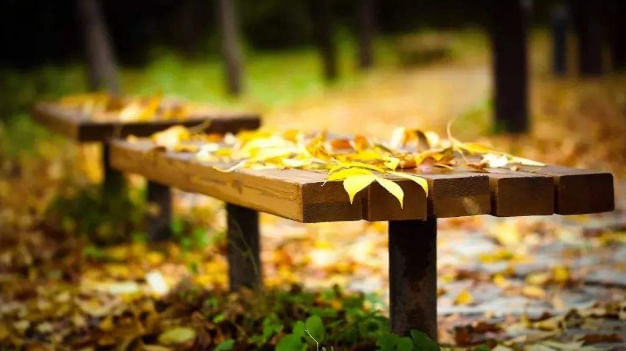 貳
壹
叁
秋高气爽
出国留学,办理加拿大文凭,办理文凭,办理美国假文凭,办理美国成绩单,办理美国文凭,办理美国毕业证,办理英国假文凭。
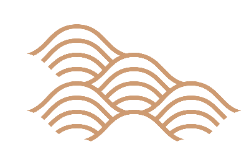 处暑节气前后的民俗多与祭祖及迎秋有关。处暑前后民间会有庆赞中元的民俗活动，俗称“作七月半”或“中元节”。旧时民间从七月初一起，就有开鬼门的仪式，直到月底关鬼门止，都会举行普渡布施活动。据说普度活动由开鬼门开始，然后竖灯篙，放河灯招致孤魂；而主体则在搭建普度坛,架设孤棚，穿插抢孤等行事，最后以关鬼门结束。
北方南部的江淮地区，还有可能出现较大的降水过程。气温下降明显，昼夜温差加大，雨后艳阳当空，人们往往对夏秋之交的冷热变化不很适应，一不小心就容易引发呼吸道、肠胃炎、感冒等疾病。
放 河 灯
澳洲毕业证购买，美国毕业证购买，英国毕业证购买，新加坡毕业证购买，德国毕业证购买，法国毕业证购买，加拿大毕业证购买，新西兰毕业证购买，日本毕业证购买，荷兰毕业证购买，泰国毕业证购买。
萧红《呼兰河传》中的一段文字，是这种习俗的最好注脚：“七月十五是个鬼节；死了的冤魂怨鬼，不得托生，缠绵在地狱里非常苦，想托生，又找不着路。这一天若是有个死鬼托着一盏河灯，就得托生。”
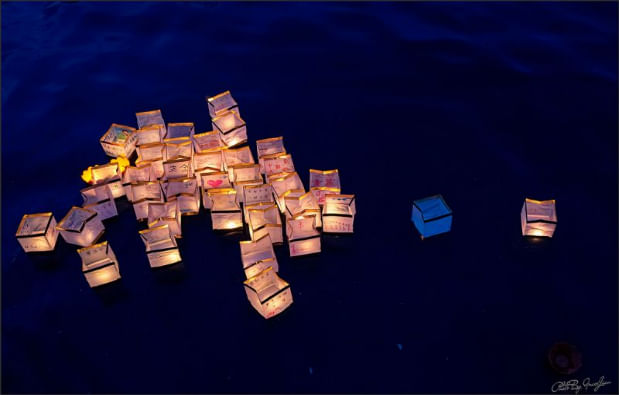 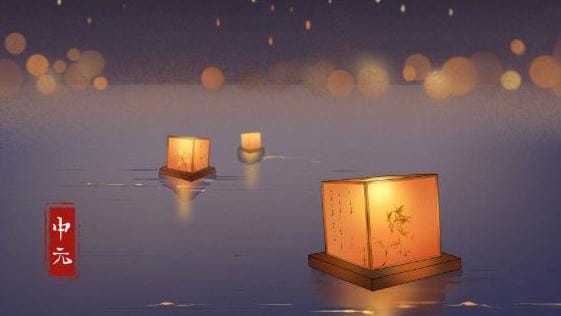 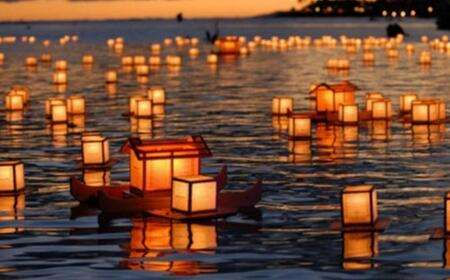